Environmental Issues through Imperialism
Global Concern
Desertification:  arable land turning to desert
Sahel region of Sahara Desert in Africa
Causes: overgrazing, cutting down forests
Effects: Sahara Desert grows 50 miles/yr, famine
Solutions: education, planting trees to reduce soil erosion, crop rotation, international aid
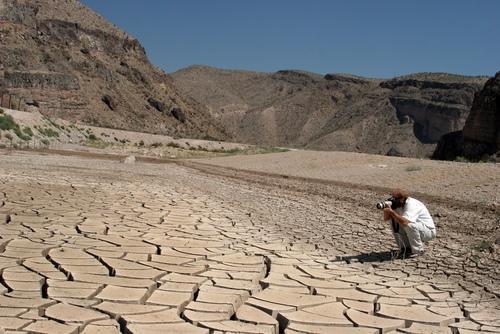 Global Concern
Deforestation: destruction of forests
Brazil, India, Indonesia
Cause:  developing nations looking to sell lumber or clear land to grow crops, graze cattle or build homes
Effects: Losing 50 million acres of tropic forest each year, greenhouse effect, soil erosion, extinction of certain plants and animals
Solutions: education, planting trees, population control, economic development
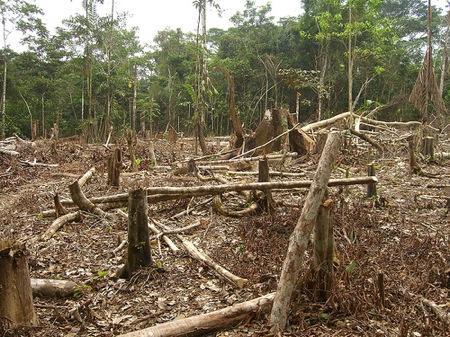 Global Concern
Overpopulation (too many people for the available resources)
Causes: traditional values, laborers, lack of birth control
China, India, Bangladesh
Effects: World population of 6.2 billion and growing, drain on resources (including energy, education, food, farmland and water)
Solutions: education, family planning, China’s “one-child” policy
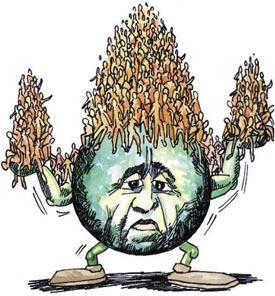 Green Revolution
Through the use of new technologies and science, the improvement of crop growth occurred during this period

Pesticides
Herbicides
New Fertilization
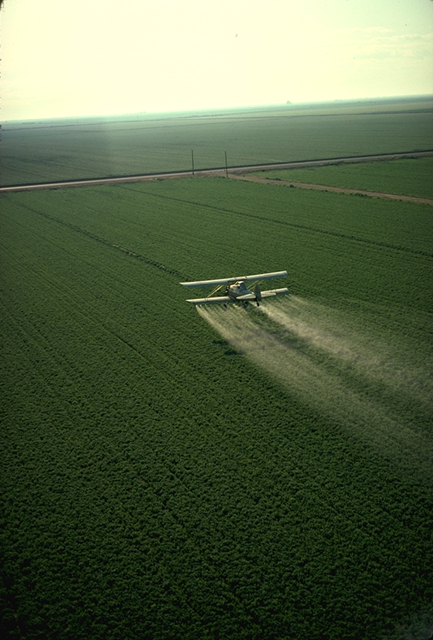 Black Death/Bubonic Plague
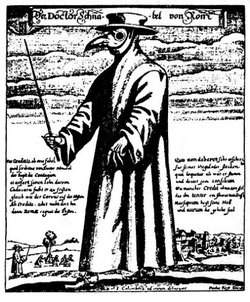 Spread of disease caused millions of people to die in Europe
Believed spread through trade from Asia to Europe
The work force decreased during this period
Ireland-Potato Famine
The inability to grow potatoes forced many Irish to leave Ireland in search of new economic opportunities
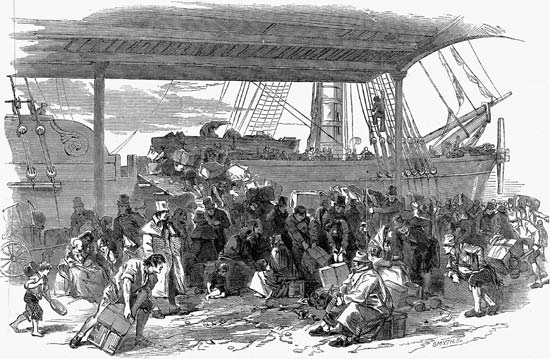 Suleiman the Magnificent and King Louis XIV
View on Government
Both Centralized Power
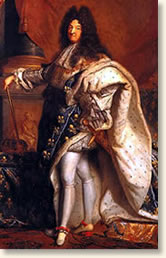 Suleiman the Magnificent
Modernized the military
Islam became major religion in Balkans do to westward expansion of Suleiman
Religious Tolerance
Asoka and Akbar the Great
Toleration of other religions
Napoleon and Russia
Napoleon tried to invade Russia during the winter time
Cold weather and large terrain helped defeat Napoleon
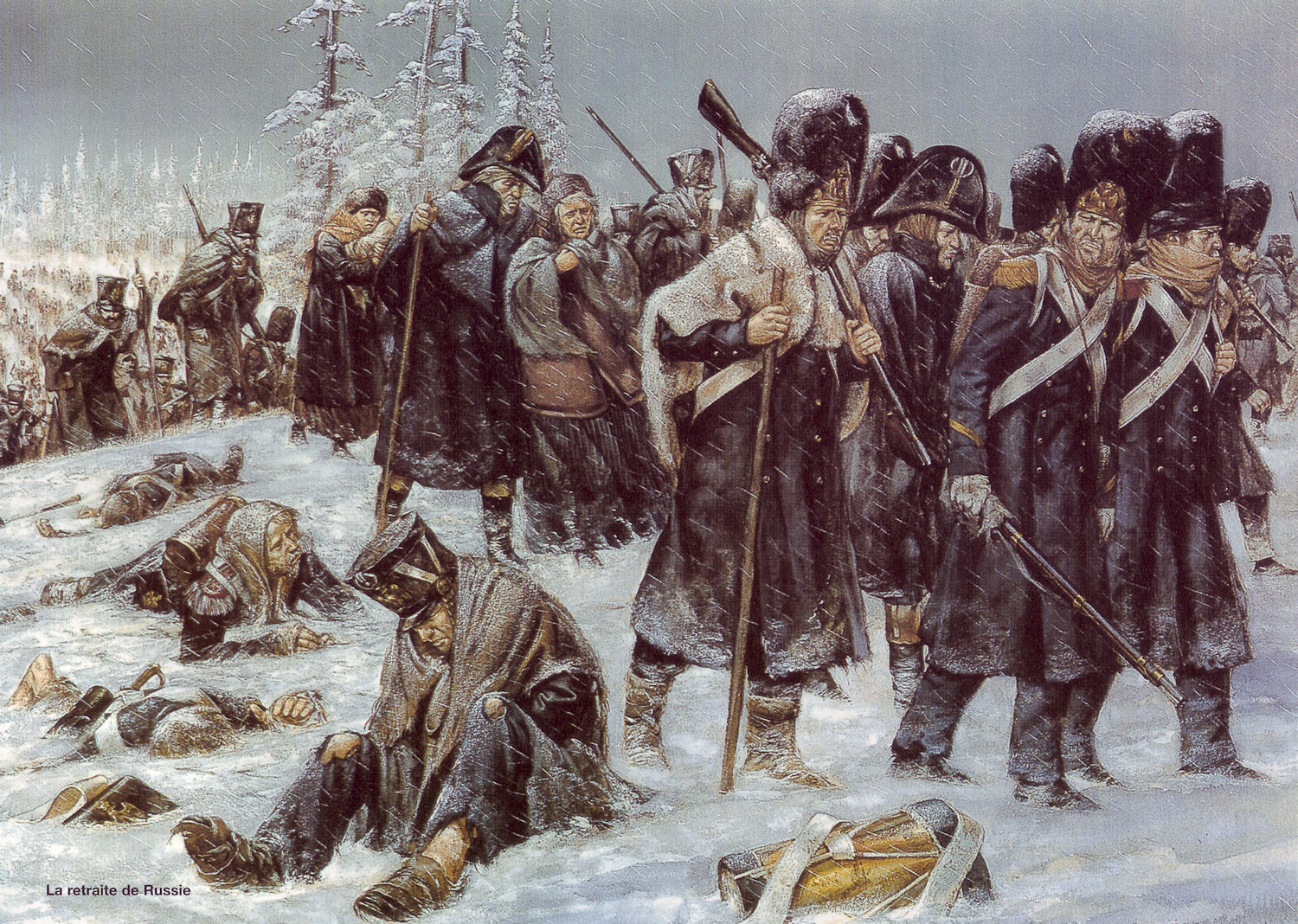 Peter the Great-Westernization
Improved the military by modernizing 
Removed beards
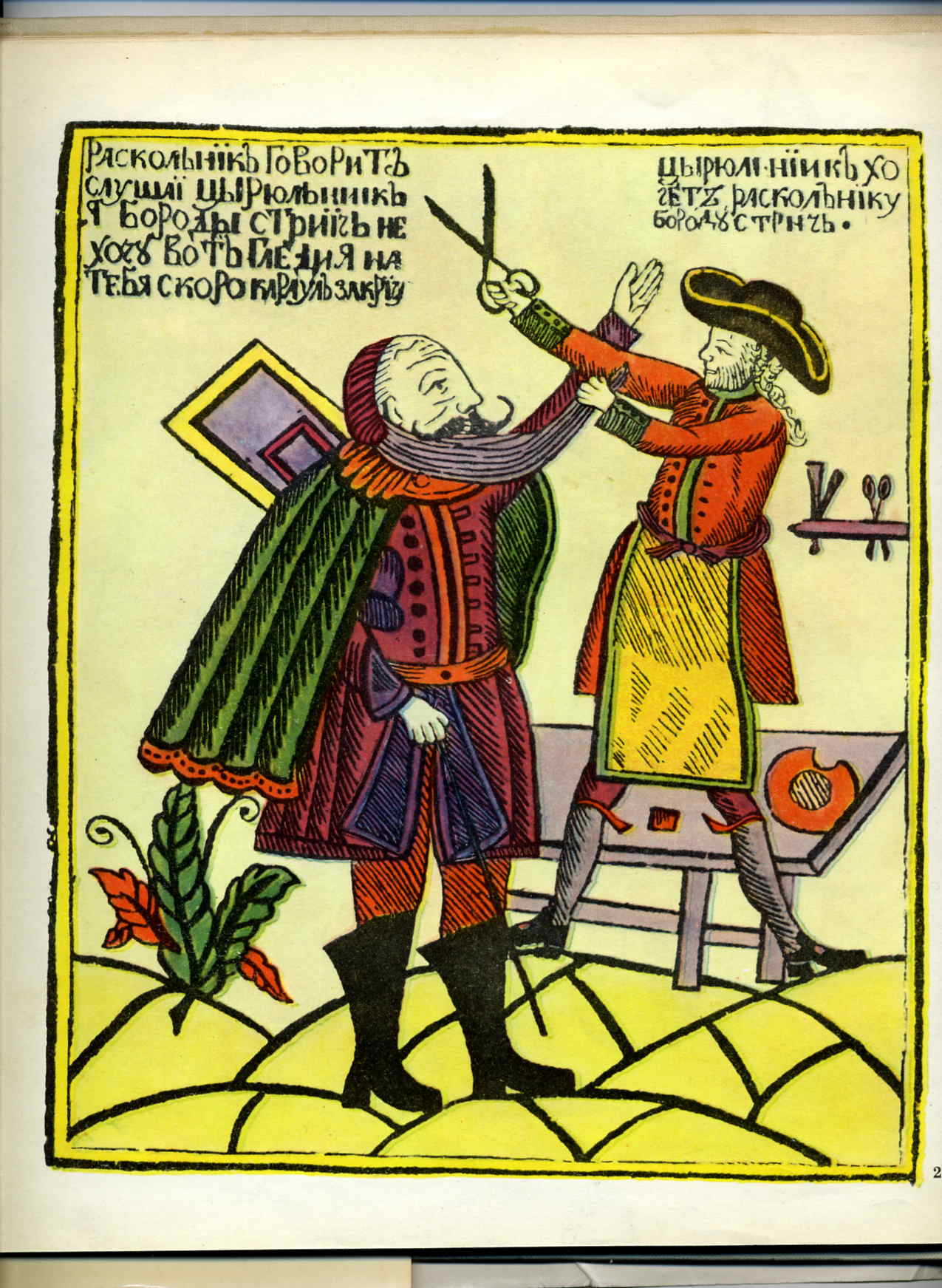 Justinian Code- Byzantine Empire
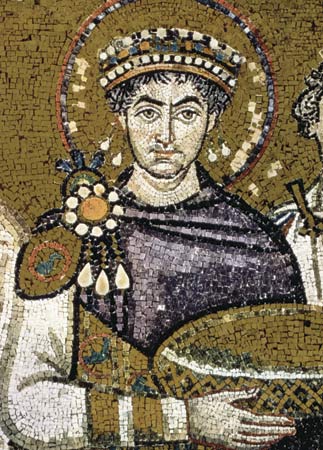 Collected law codes and determined which laws would best fit his rule.
The collection of laws set the foundation for future law codes
Ayatollah Khomeini
Wanted to bring back fundamental ideas back to law code and government of Iran
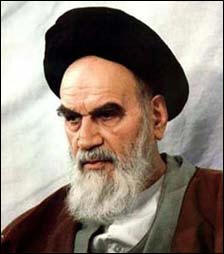 Jomo Kenyatta
Nationalist and Independence leader of Kenya
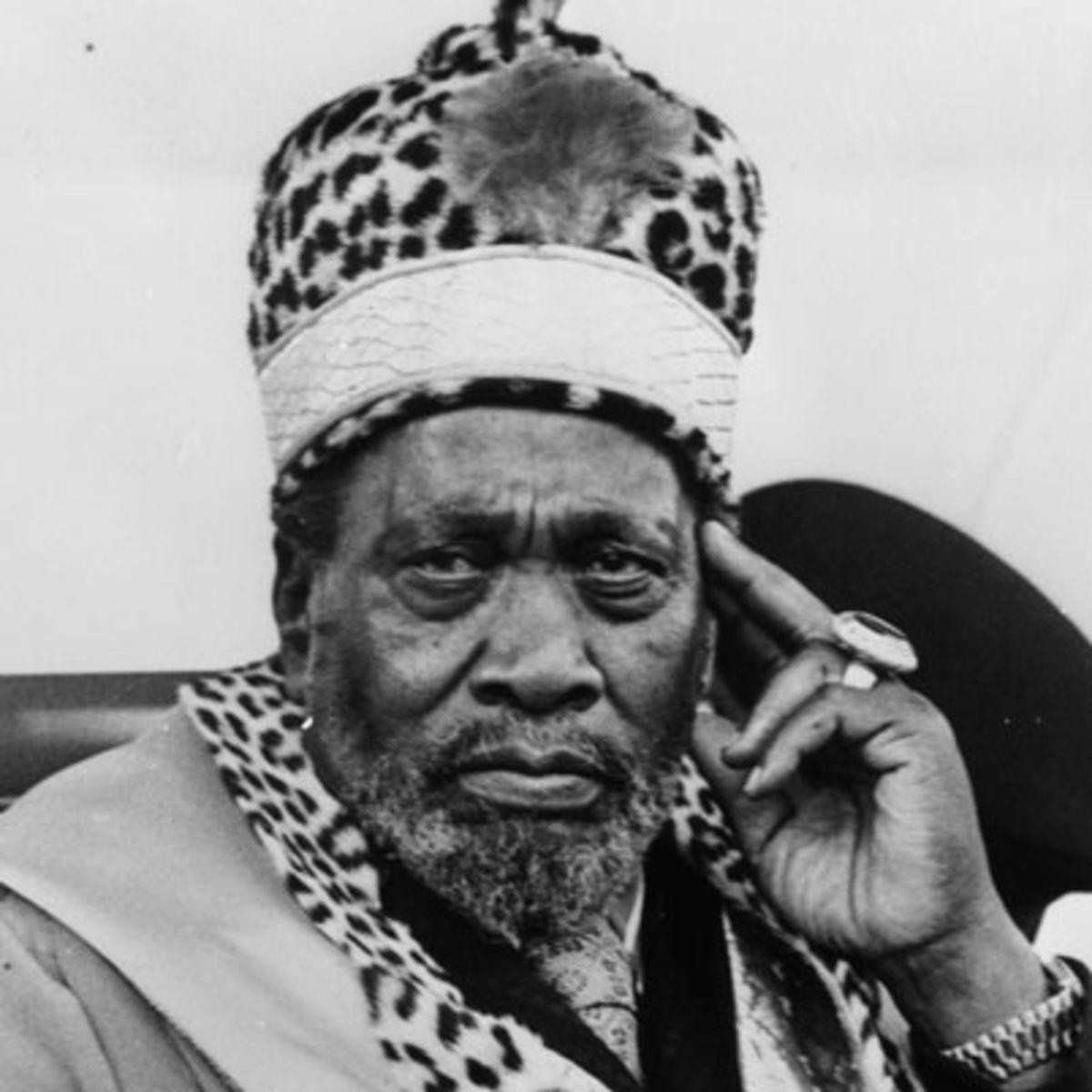 Niccolo Machiavelli
Wrote the book “The Prince”
Outlined how a Prince should rule his people and run government
“Ends justify the means”
‘Better to be feared than loved”
Deng Xiaoping
Allowed for some private ownership into Communist China
Hammurabi
Created a law code which he wrote down so the people knew what the laws were
“Eye for an Eye” if the person was of the same social class
If a higher ranking person strikes a lower ranking person, they have to pay a fine not be inflicted with the same strike as they dealt
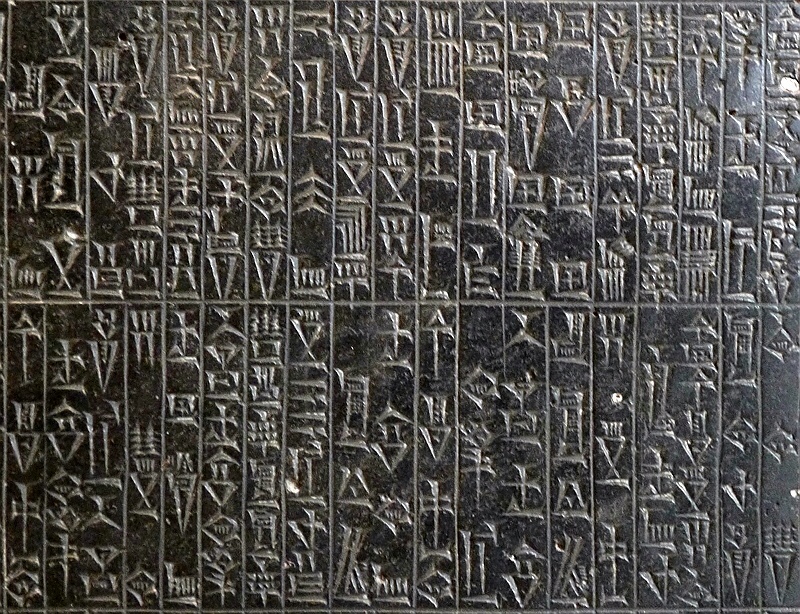 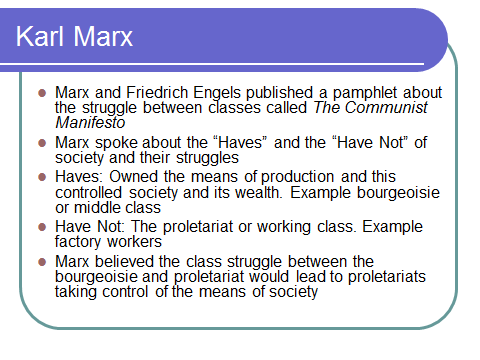 Totalitarian State
A one party dictatorship attempts to regulate every aspect of the lives of its citizens
To ensure obedience Stalin used secret police, censorship and terror 
Propaganda was used to show how communism was successful and capitalism was not

1. How would censorship and propaganda be hard to control today?
First Five Year Plan
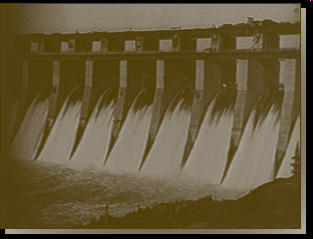 Improve the Russian economy
Build heavy industry, improve transportation and increase farm output
Factories, hydroelectric power stations and railroads were built during the five year plan
Ukrainian Famine
Joseph Stalin cut off  grain supply to the Ukraine killing over a million people
Spread of Communism
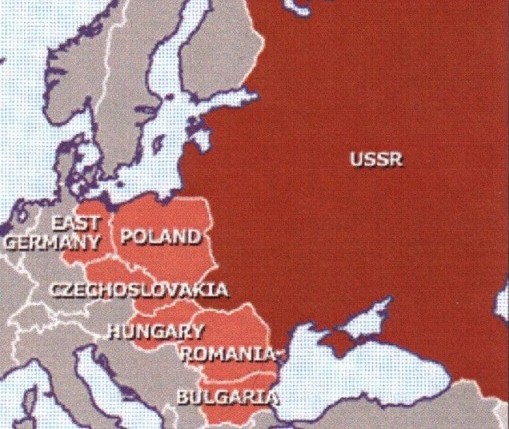 East Germany, Poland, Czechoslovakia, Hungary, Romania, and Bulgaria had communist government.  These countries were called Soviet Satellites States because they were countries that were under the control of the USSR (Union of Soviet Socialist Republics).
Cold War Division
Korea
38th Parallel 
Divided North and South Vietnam
Divided Communism from Democracy
Vietnam
17th Parallel
Divided North and South Vietnam
Divided Communism from Democracy
NATO- North Atlantic Treaty Organization
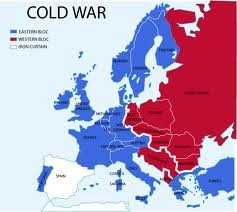 Democratic Countries that vowed to help one another out in the event of being attacked by a Communist country
Warsaw Pact
Communist countries that vowed to help one another out in the event of being attacked by a Democratic country
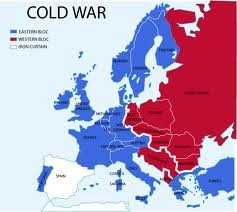 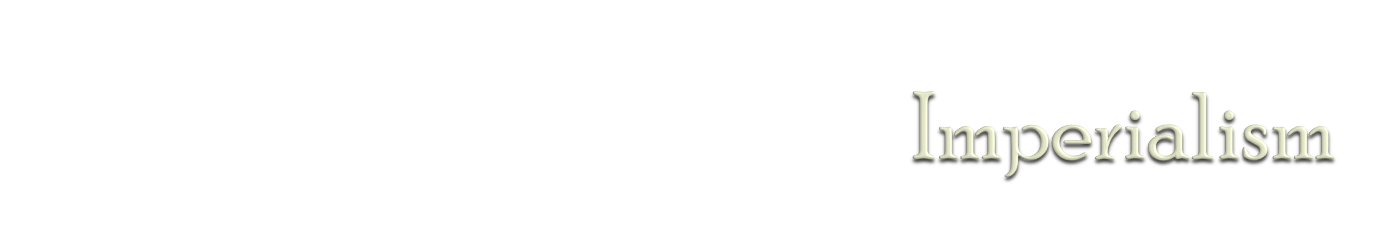 Causes
Economy- need for natural resources and new markets
Military- need for bases, protection of global empires
Social- Social Darwinism 
“Survival of the the fittest” applied to nations
Religious- missionary desire to spread Christianity
Nationalism- aggressive pride in one’s nation
“My country is better than yours!”
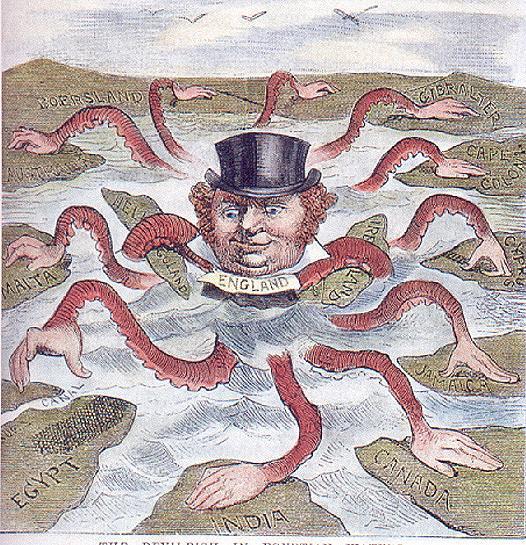 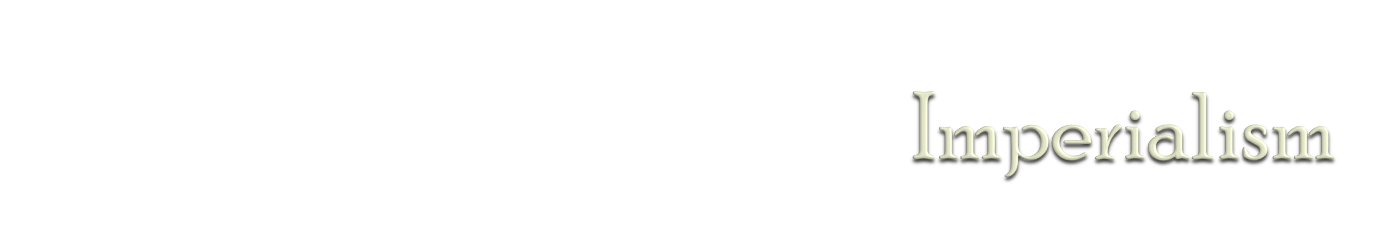 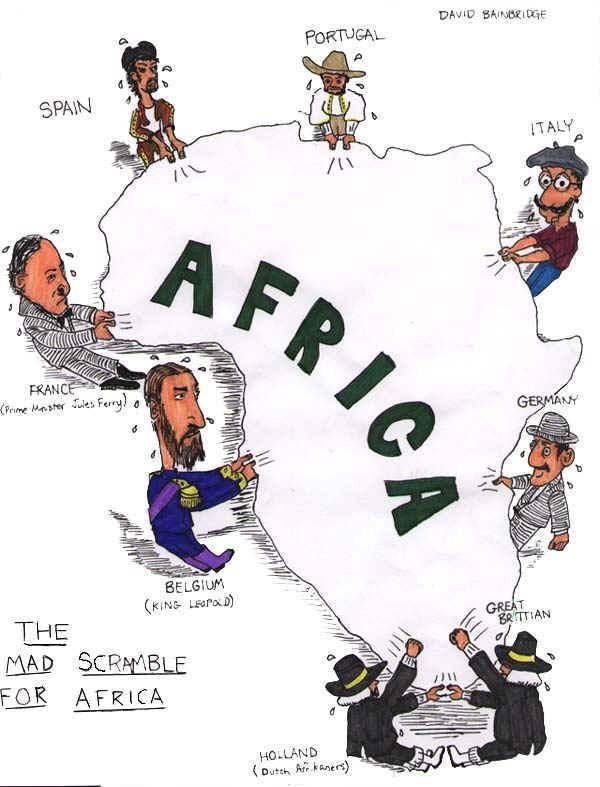 Causes
Berlin Conference 1884
Scramble for Africa
European nations divided up Africa without regard for the African people
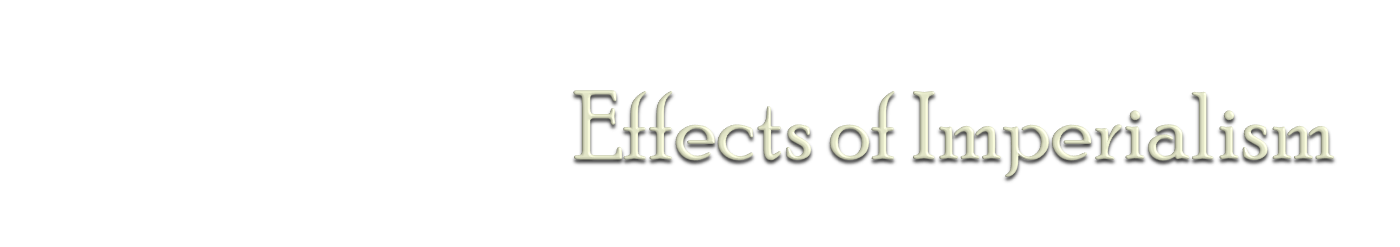 Short Term
African and Asian economies dependent on Europeans
Western culture spreads
Traditional governments destroyed
Famines (cash crops)
Long Term
Transportation, education and medical care improved
Nationalist movements in Asia and Africa
Dependence on cash crops
Cultural diffusion
War!
Opium War
British merchants discovered that they could make a large profit for trading a drug called opium for Chinese tea
Chinese became addicted to the drug
Chinese outlawed the drug and ordered Britain to stop selling the drug but the British refused
Chinese war ships fought with British ships over the trade of Opium
The British defeated the Chinese easily because the Industrialized nation of Great Britain had the latest weapons and China, the non-industrialized nation had outdated weapons
Treaty of Nanjing and Extraterritoriality
Treaty of Nanjing
China paid British war cost, open ports to Britain and gave up Hong Kong
Extraterritoriality
Rights to live under their own laws and be tried in their British courts
Empire of Japan
Japanese started to colonize the Pacific Ocean in search of Natural resources that they did not have on their island